Melhores práticas para instalação de rede de sprinkler utilizando tubos e conexões em CPVC
Engº Ricardo Giardini
Executivo de Produtos
Mexichem Brasil
APRESENTAÇÃO
O CPVC Blazemaster é utilizado em instalações de combate a incêndio em redes de Sprinklers para instalações de risco leve. 

No Brasil, foi firmada a  parceria entre Lubrizol e Mexichem em 2014, que desde então comercializa os tubos e conexões Blaze Master. 

A Lubrizol é a inventora do CPVC, com mais de 50 anos de experiência,  2 bilhões de metros de tubulações de sprinklers instalados em 60 países, por mais de 30 anos.
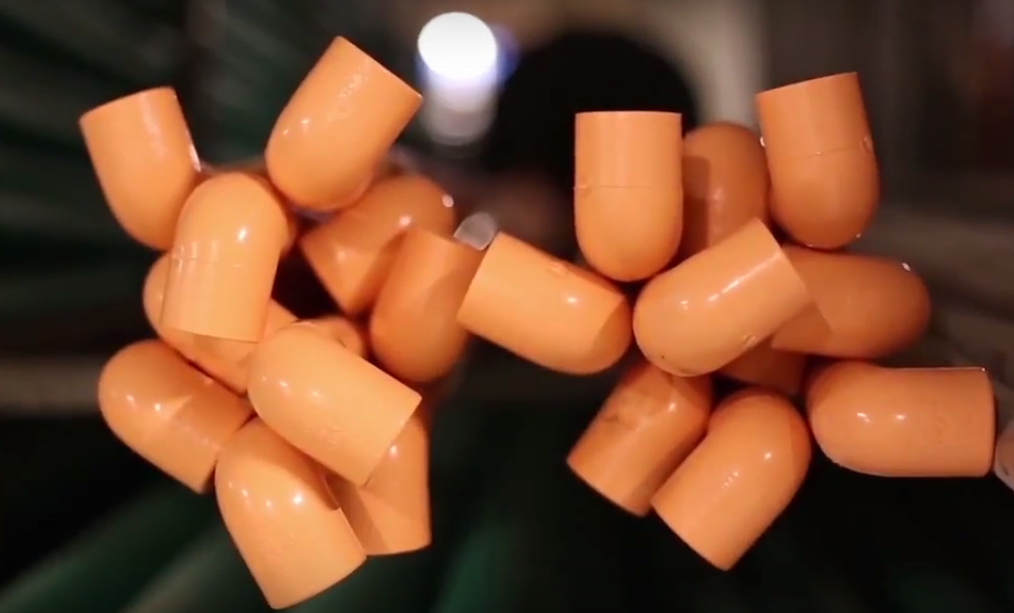 [Speaker Notes: Aditivos, caracteristicas fisicas e mecanicas.]
CERTIFICADO UL E FM
Produto certificado: Os produtos comercializados pela Amanco possuem os certificados UL e FM.
A UL é empresa global focada em segurança de produtos.
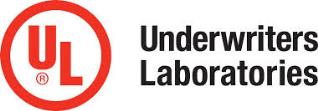 A FM Global é uma empresa que fornece seguro de propriedade comercial e industrial e certifica produtos através da FM Approved.
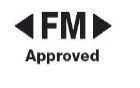 [Speaker Notes: UL Garantia de estar utilizando um produto que cumpri os mais rigorosos padrões de desempenho. Uma norma referencia, onde a nossa NBR foi feita.
FM valor do seguro do empreendimento.]
UTILIZAÇÃO
Os produtos  podem ser utilizado em uma grande variedade de obras classificadas como risco leve, de acordo com a NBR-10897:

Hotéis
Prédios comerciais e residenciais
Hospitais
Igrejas
Clubes
Escolas
Livrarias
Museus
Restaurantes
Teatros
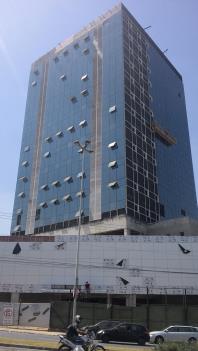 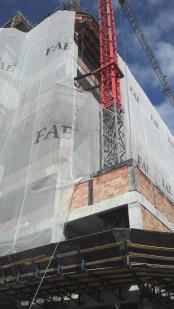 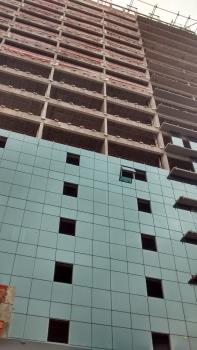 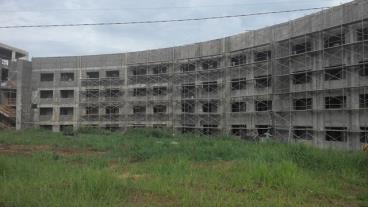 UTILIZAÇÃO
Mesmo em obras de risco leve, pode haver regiões onde o risco é considerado maior, nestes casos é necessário realizar uma transição para metal.

Estacionamento
Cozinha
Depósito
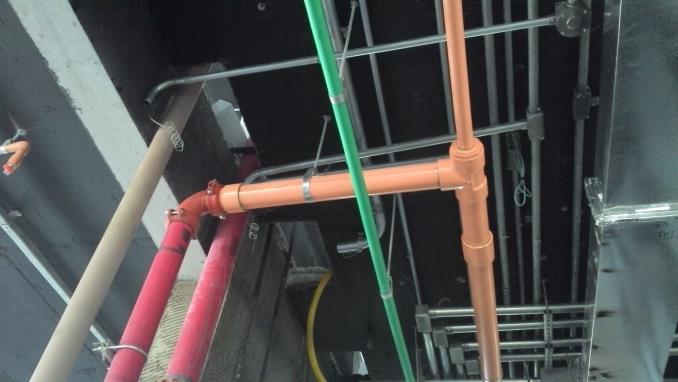 [Speaker Notes: Explicar onde e quando é necessária a realização da transição.]
INSTALAÇÃO
3º
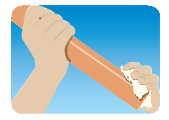 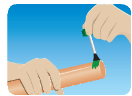 1º
Adesivo
Limpeza
4º
2º
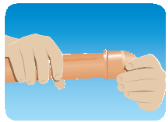 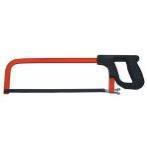 Corte
Encaixe
Junta Simples: A união de tubos e conexões é feito por junta soldável a frio com Adesivo CPVC, mais rápido e sem necessidades de equipamentos e ferramentas auxiliares.

- Não necessita de solda ou rosca. - Solução conhecida pelo instalador. - Rapidez de instalação, alta eficiência na instalação.
- Pontos de inspeção (adesivo colorido contrasta com o tubo). – Instalações limpas.
MÉTODOS DE INSTALAÇÃO
SuportesDevem ser utilizados os tipos de suportes indicados pelo fabricante dos tubos e conexões de CPVC. Esses suportes devem ser fabricados de material ferroso, e não possuir bordas ásperas ou afiadas que entrem em contato com o CPVC.
Os suportes devem permitir a movimentação longitudinal da tubulação, devido ao efeito de dilatação e contração gerado pelas variações de temperatura.
MÉTODOS DE INSTALAÇÃO
Instalação dos chuveiros automáticos (sprinklers)
A instalação dos chuveiros automáticos deve ser realizada depois que todos os tubos e conexões de CPVC estiverem unidos. No caso das juntas soldadas, deve-se aguardar um tempo de cura do adesivo de no mínimo 30 minutos.
Ao instalar os chuveiros automáticos, deve-se apoiar a tubulação de maneira segura para evitar a rotação da tubulação e das conexões nas quais se aplicou o adesivo previamente.
MÉTODOS DE INSTALAÇÃO
Transição das tubulações de CPVC para outros materiais
A transição de tubos e conexões de CPVC para outros materiais pode ser realizada com a utilização de conexões de CPVC roscadas, flangeadas, dispositivos ou adaptadores.  
Obs:  é vedada a confecção de rosca e ranhuras diretamente na parede dos tubos de CPVC.
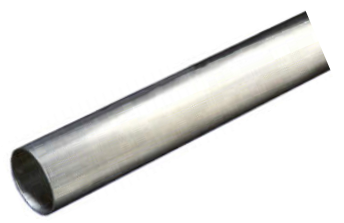 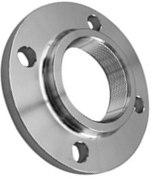 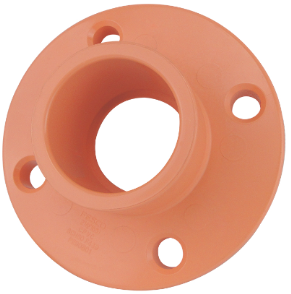 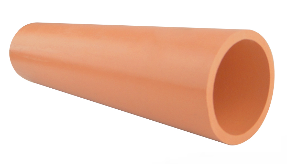 1. AÇO CARBONO SOLDÁVEL
TIPOS POSSÍVEIS DE TRANSIÇÃO
2. AÇO CARBONO ROSCÁVEL/ AÇO CARBONO RANHURADO OU COM CANAL
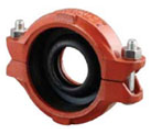 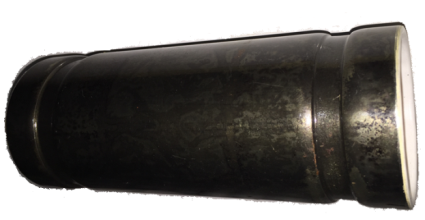 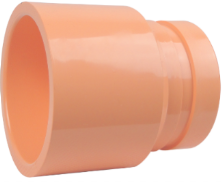 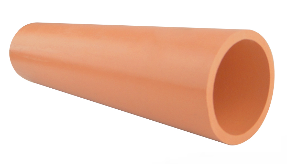 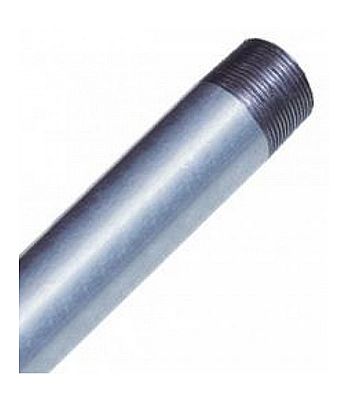 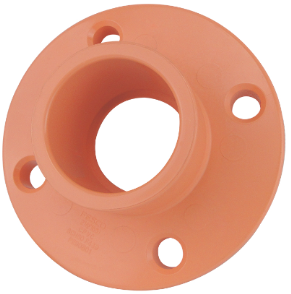 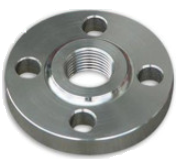 TIPOS POSSÍVEIS DE TRANSIÇÃO
5. AÇO CARBONO DERIVAÇÃO NA PRUMADA
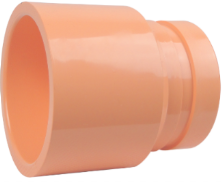 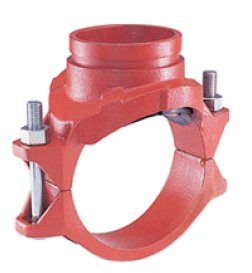 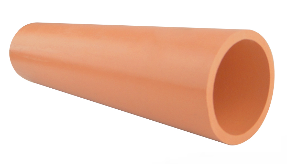 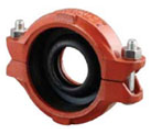 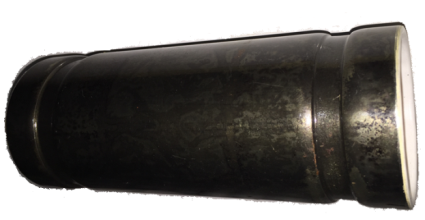 TIPOS POSSÍVEIS DE TRANSIÇÃO
6. COBRE
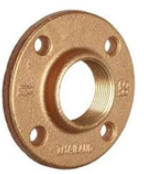 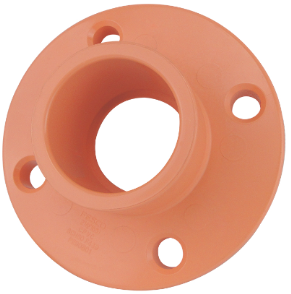 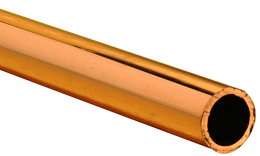 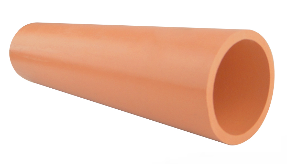 MÉTODOS DE INSTALAÇÃO
Procedimento para reparo e modificação do sistema de tubulação de CPVC
Nesse procedimento o sistema deve ser drenado. Para os cortes das áreas a serem reparadas, devem ser utilizadas as ferramentas indicadas pelo fabricante dos tubos de CPVC. Os cortes devem ser realizados a uma distância que garanta a inserção completa da extremidade do tubo na bolsa da conexão. O corte deve ser feito em esquadro e as rebarbas, retiradas. É importante também observar o alinhamento da tubulação e o posicionamento dos suportes.
SEGURANÇA
Resistente ao fogo: Ótimo comportamento de resistência ao fogo.

Instalação de sprinklers em rede molhada de risco leve.
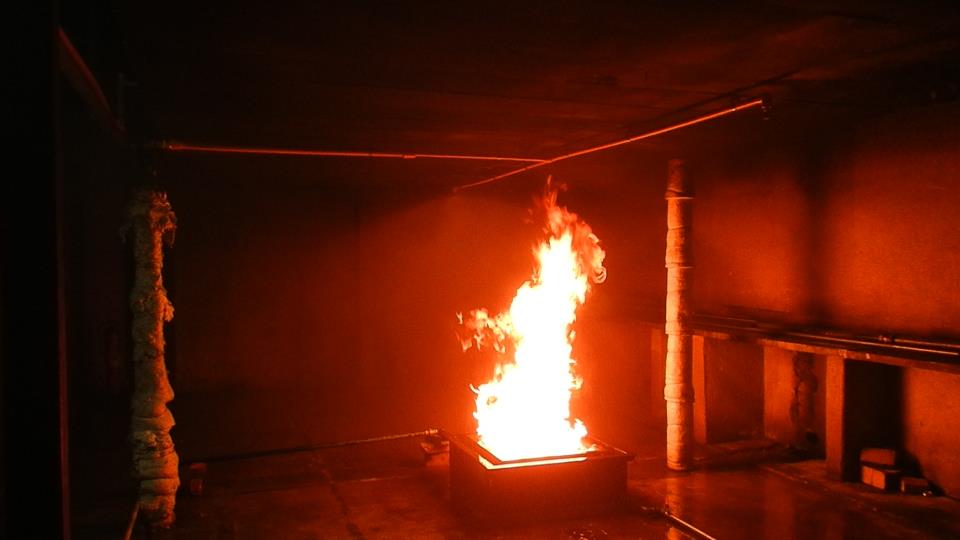 Vídeo ensaio IPT
CARACTERÍSTICAS
[Speaker Notes: O produto cumpre ao longo de sua utilização as especificações do projeto, não perde desempenho com o tempo.]
Obras no Brasil:
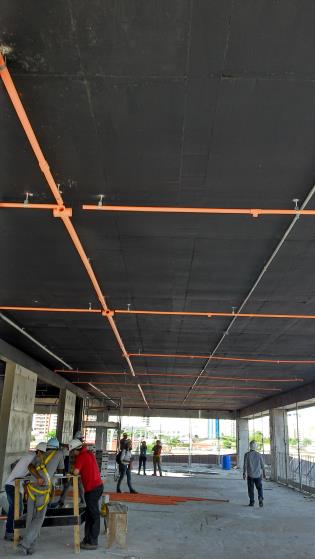 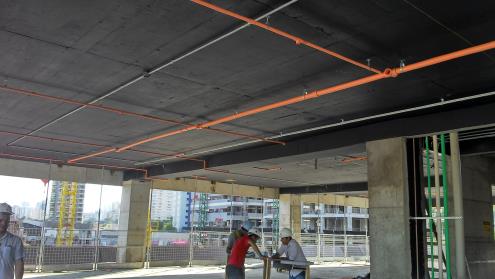 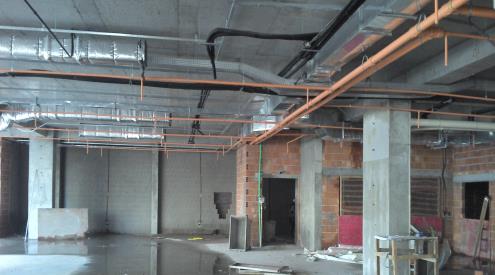 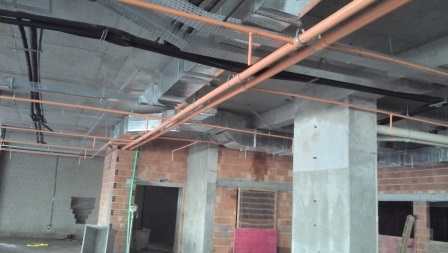 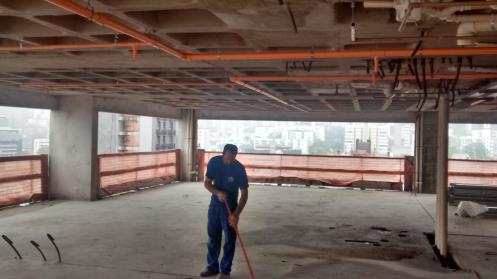 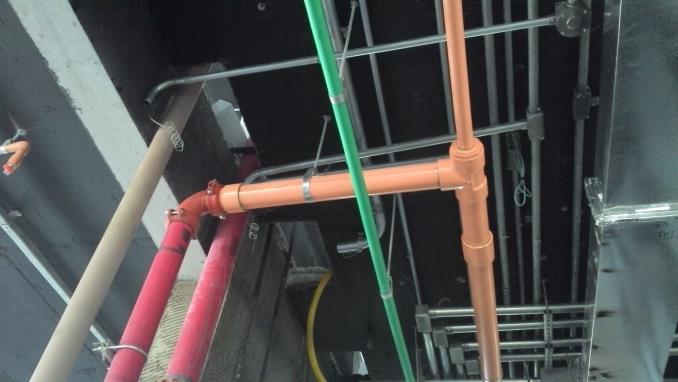 Obras no Brasil:
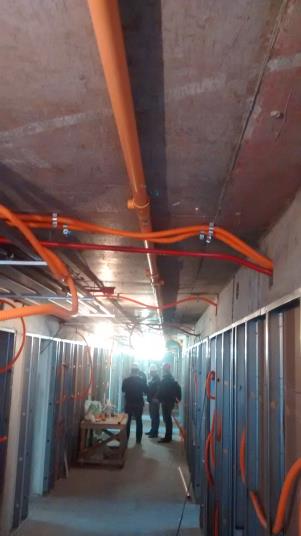 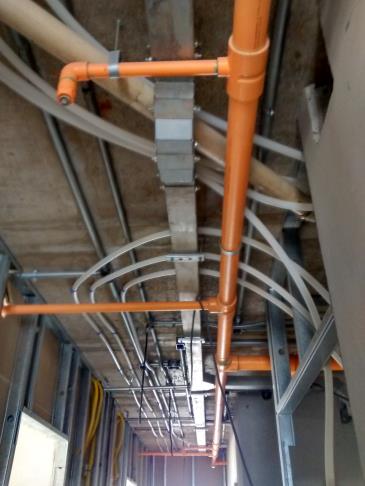 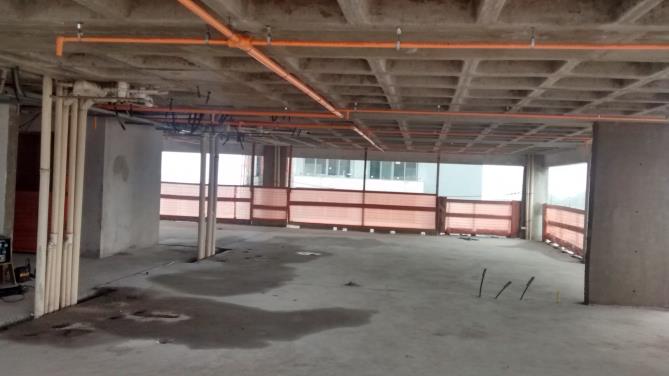 VANTAGENS
Livre de corrosão: 
Resistência química e microbiológica.
Elimina o risco de trocas e vazamentos devido a corrosão.

Não necessita pintura de proteção.
Maior vida útil do sistema
Alta resistência em ambientes salinos
VANTAGENS
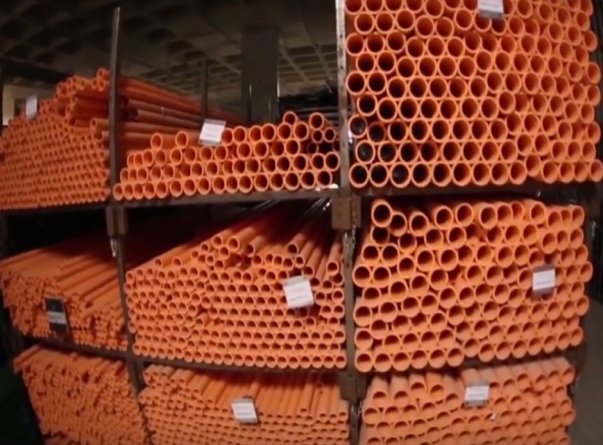 Material Leve: 
Melhora a logística da obra.
Melhora o armazenamento.
Reduz o tempo da instalação.
VANTAGENS
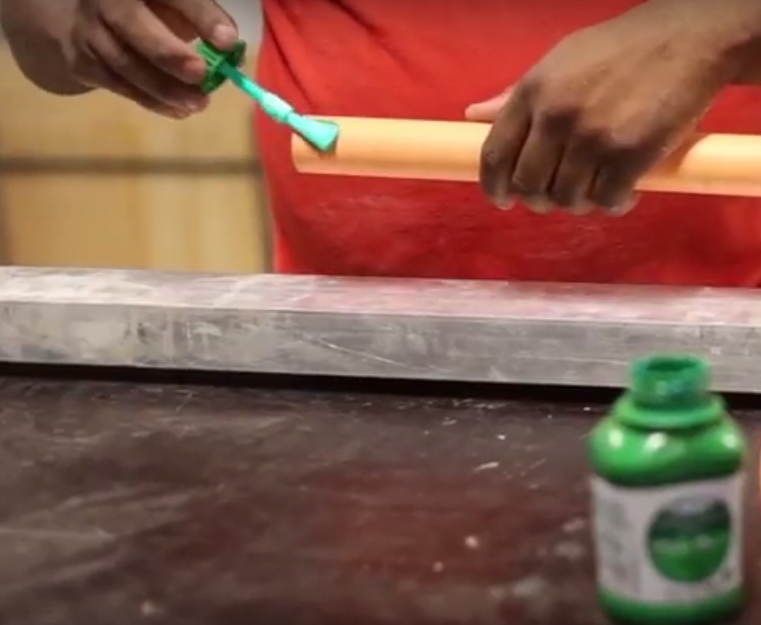 Fácil de instalar: 
Familiaridade com o tipo de instalação.
Rápido de instalar.
Instalação limpa.
Não necessita pintura.
Não necessita ferramentas especiais.

Fácil retrofit
OUTROS SISTEMAS
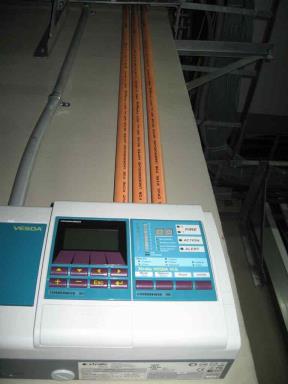 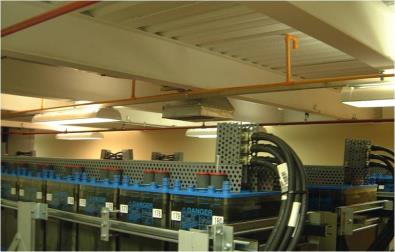 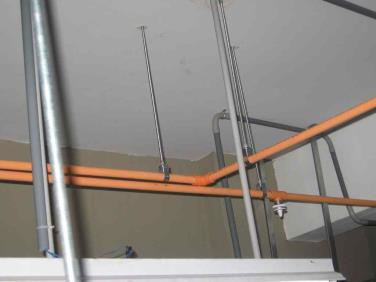 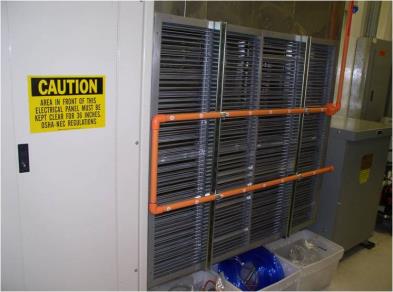 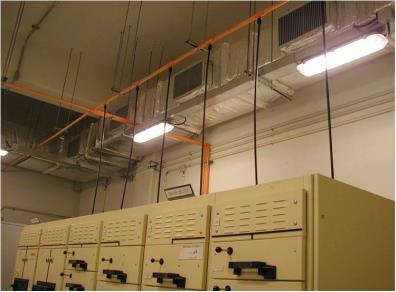 Detecção de fumaça por aspiração (VESDA)
[Speaker Notes: Dadacenter]
OBRIGADO
Contatos:

Ricardo Giardini
rgiardini@mexichem.com
(11) 9 6365 0035